All About Me
Student Samples
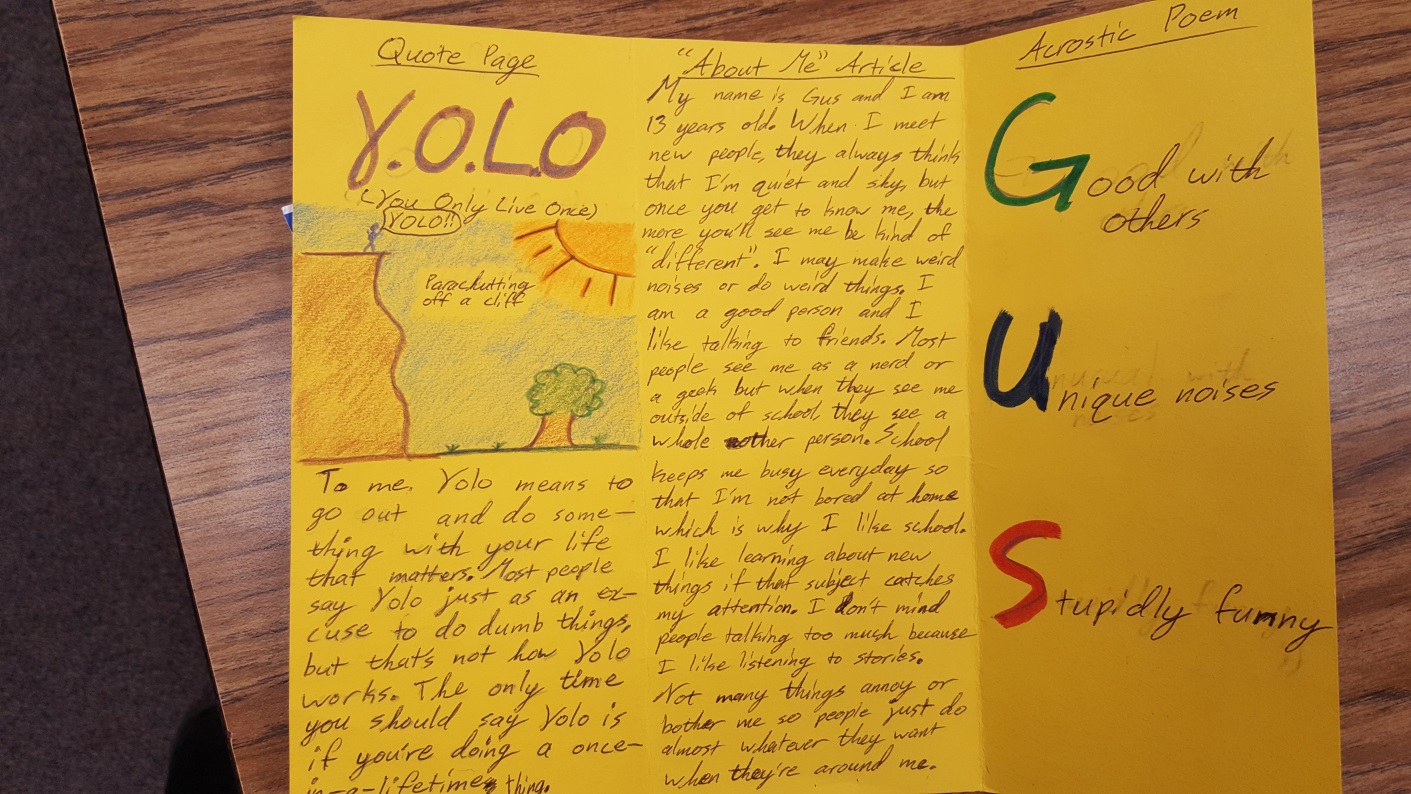 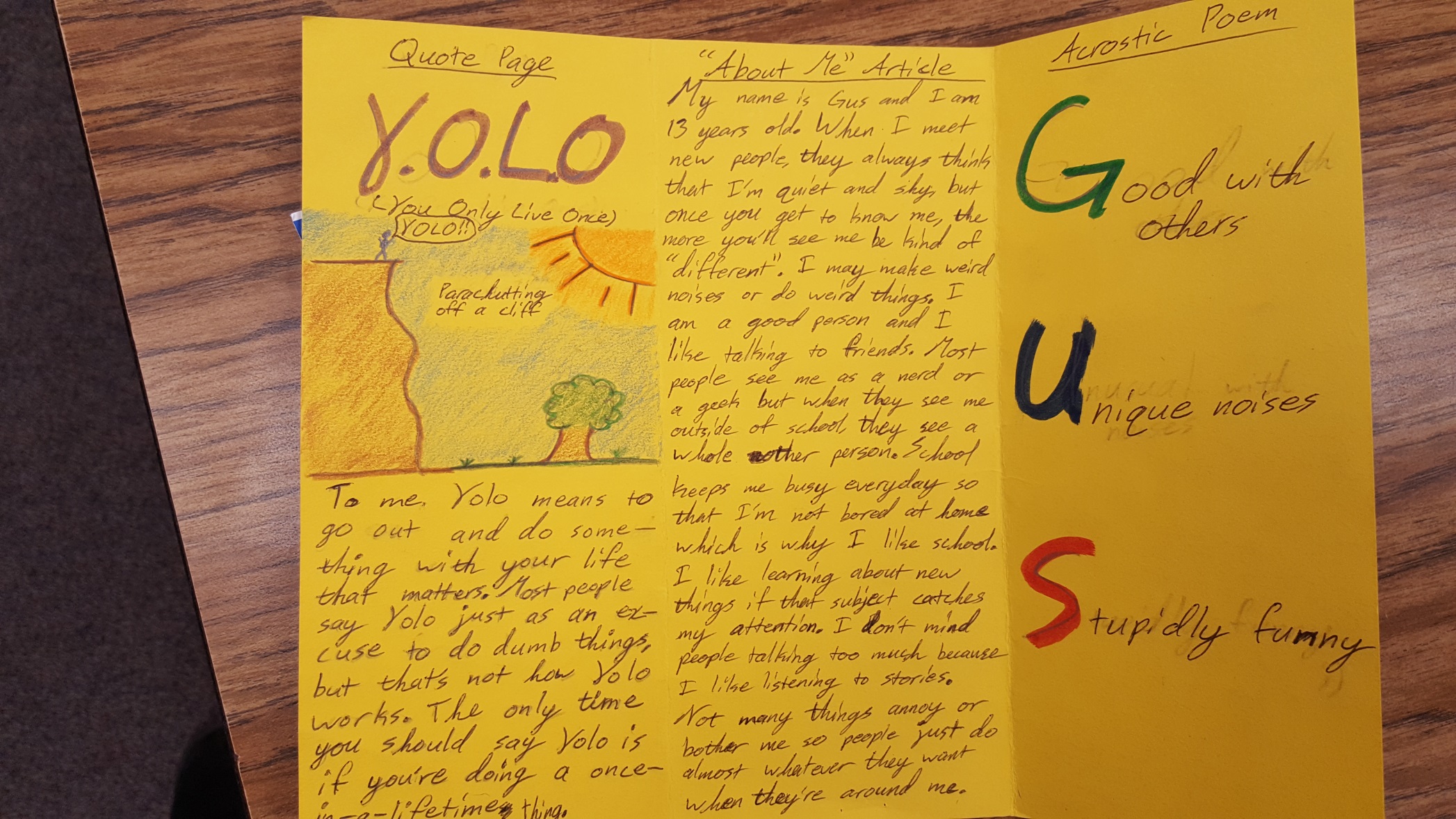 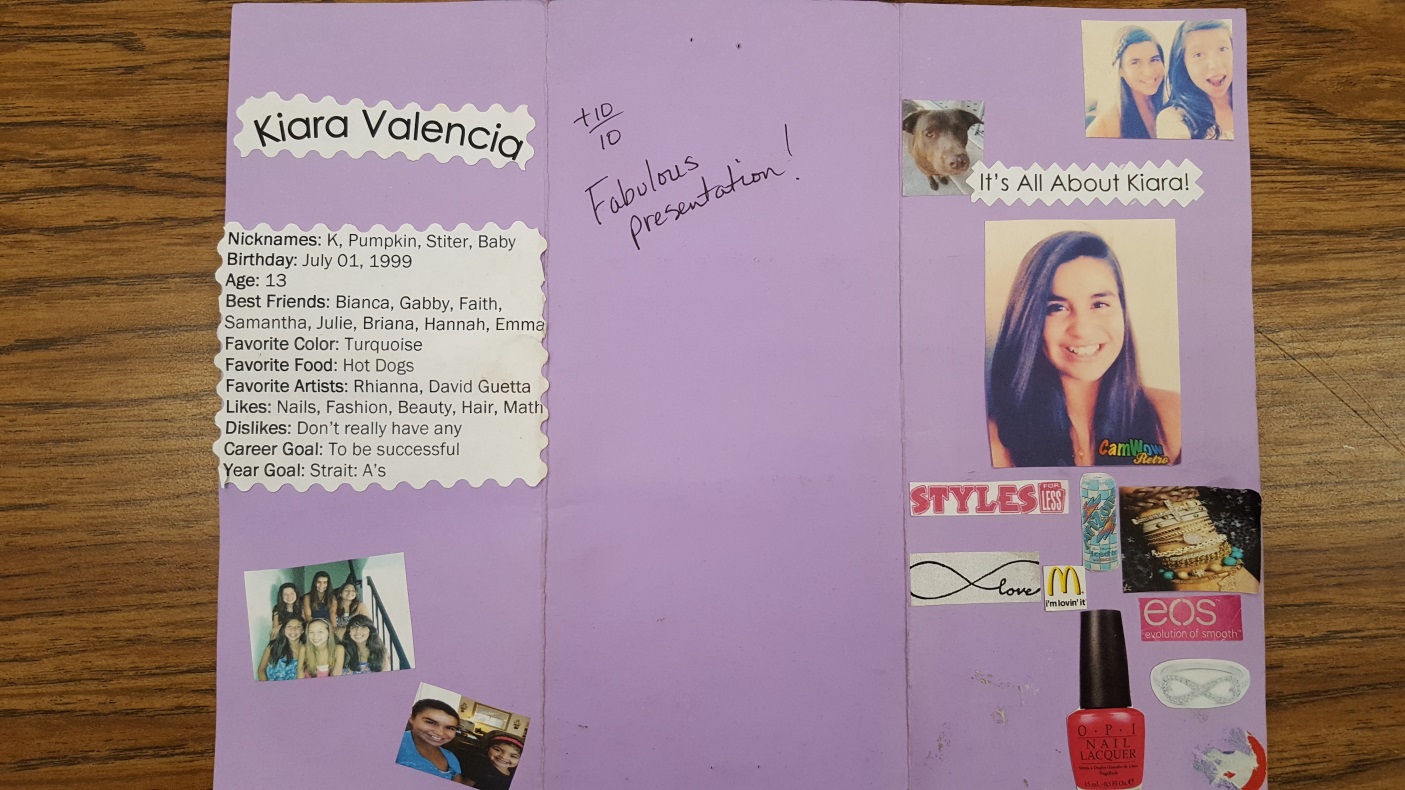 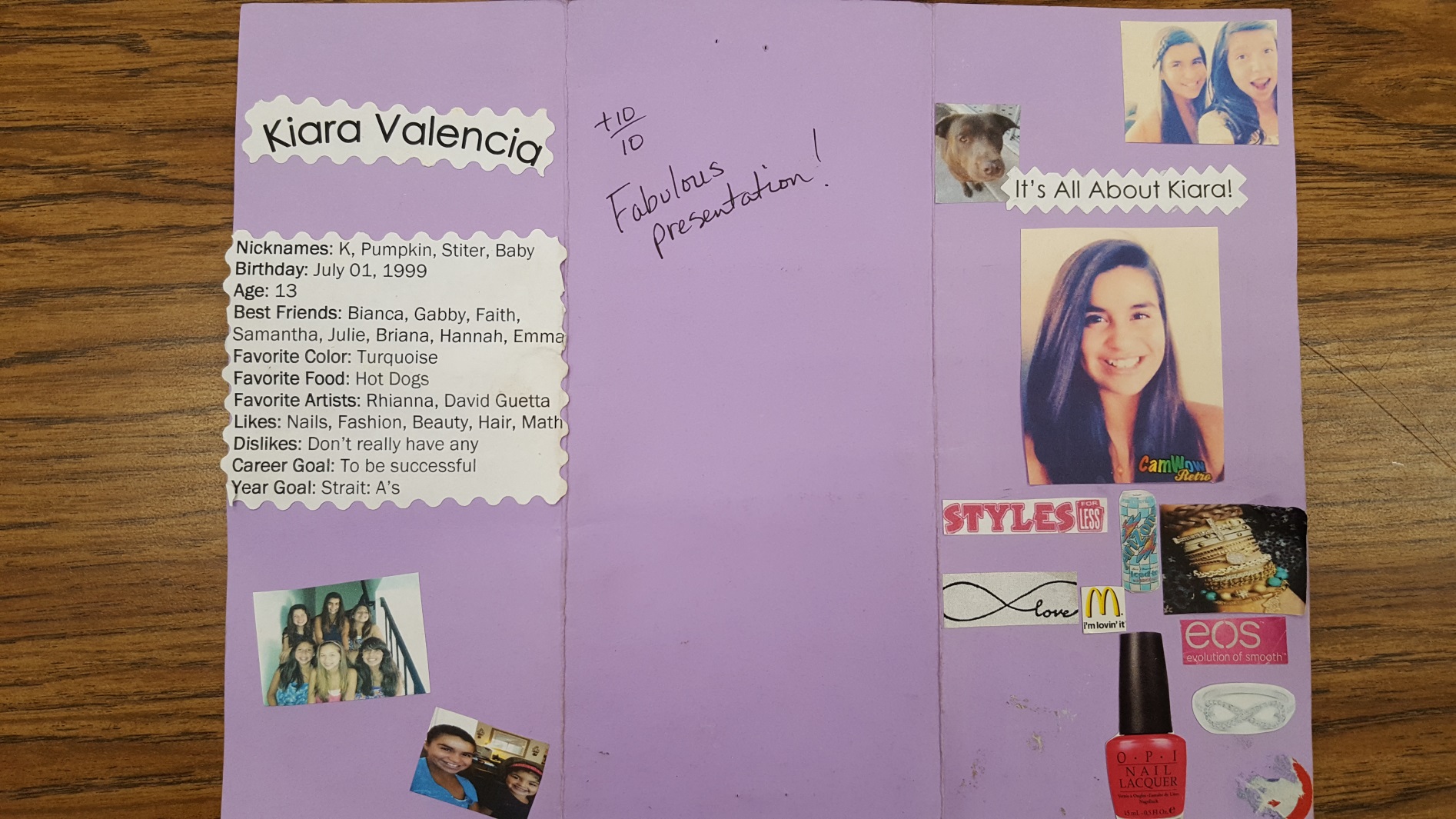 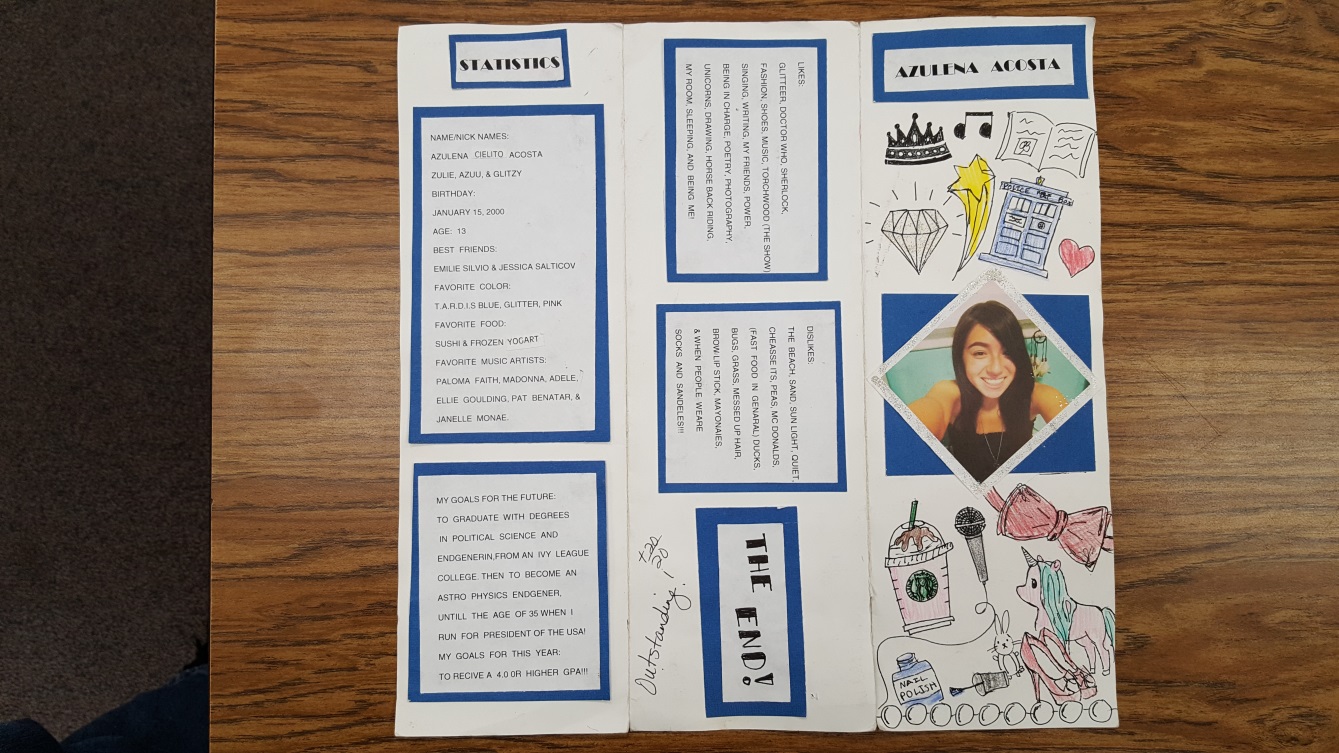 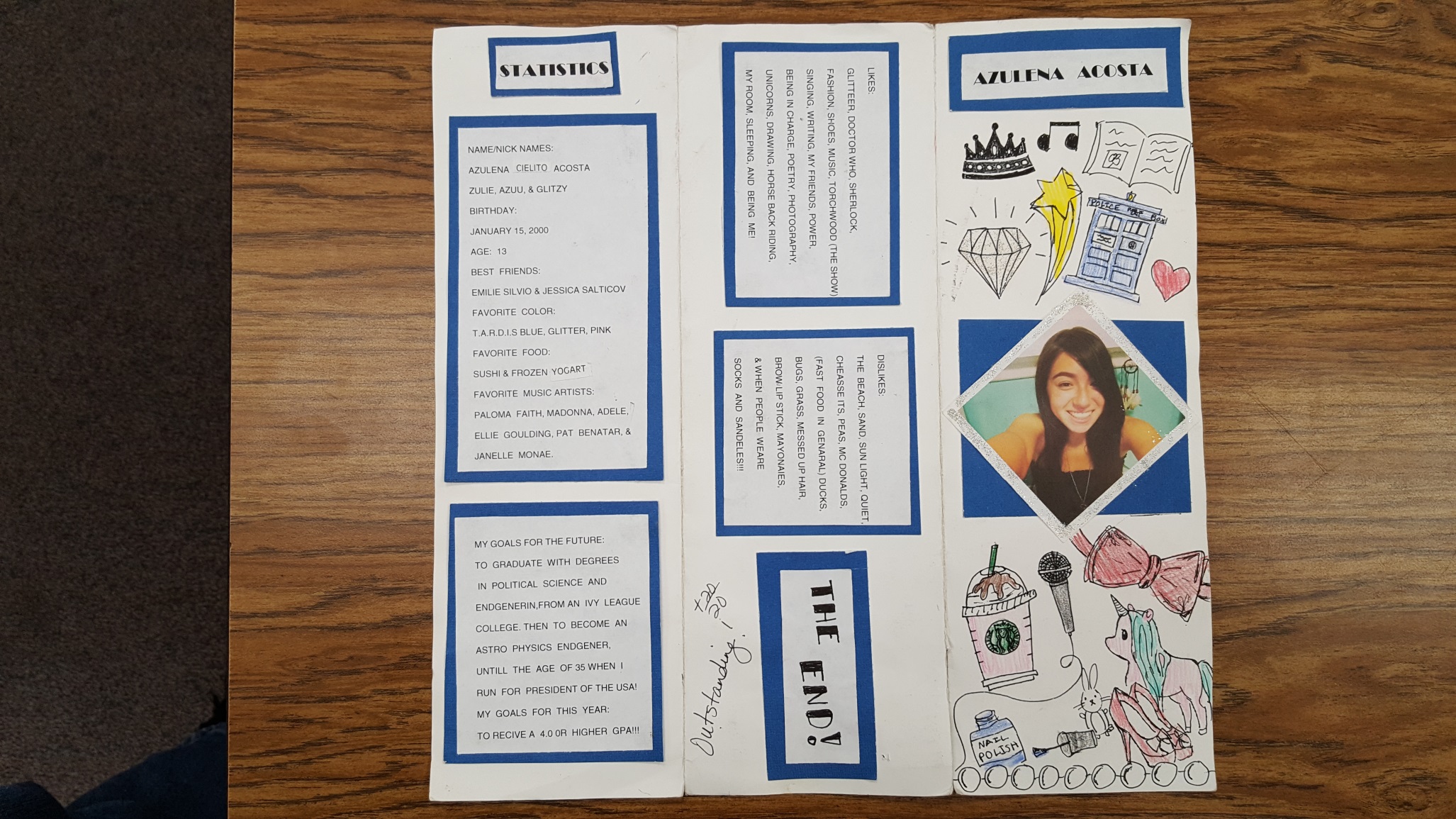 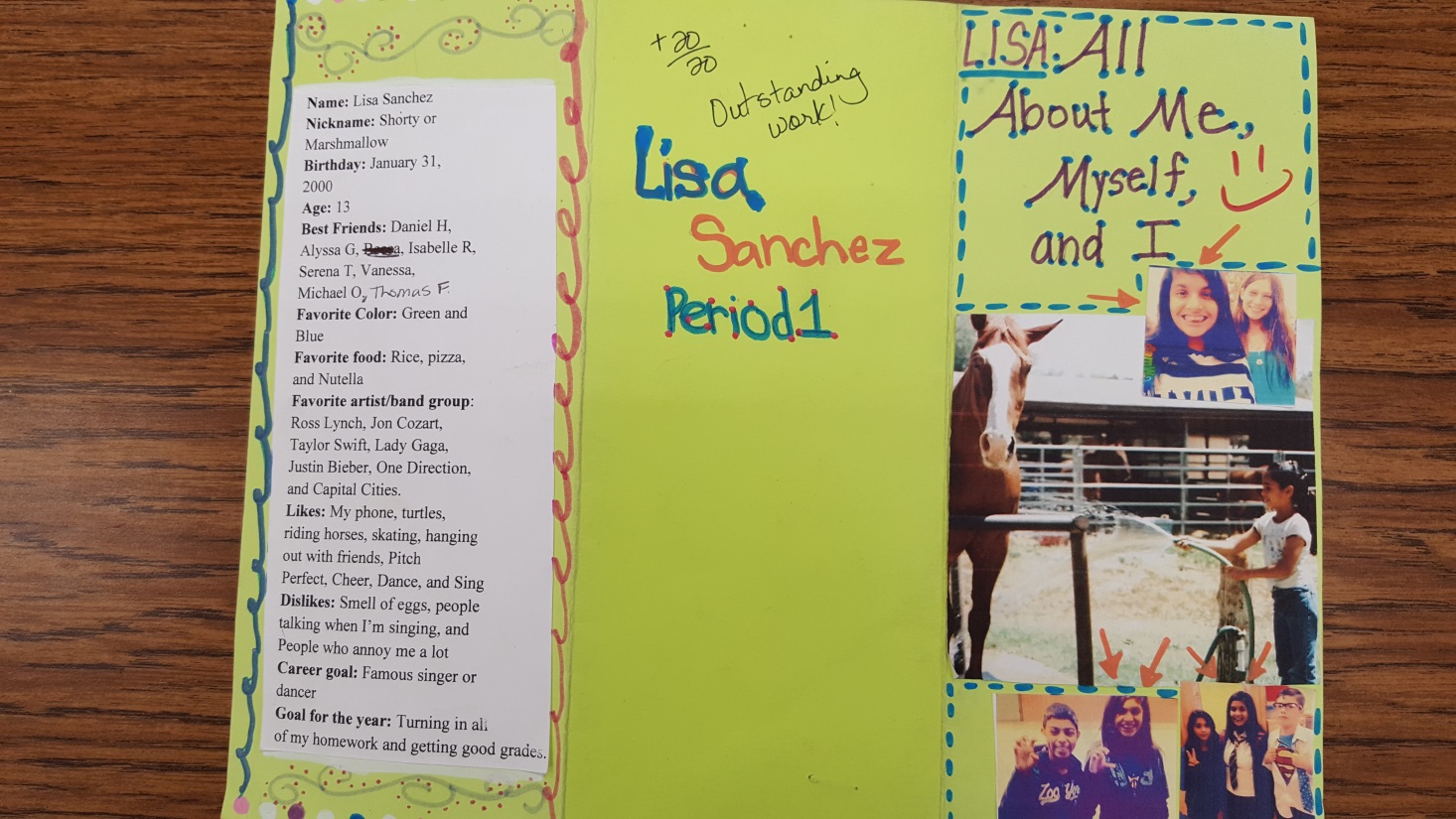 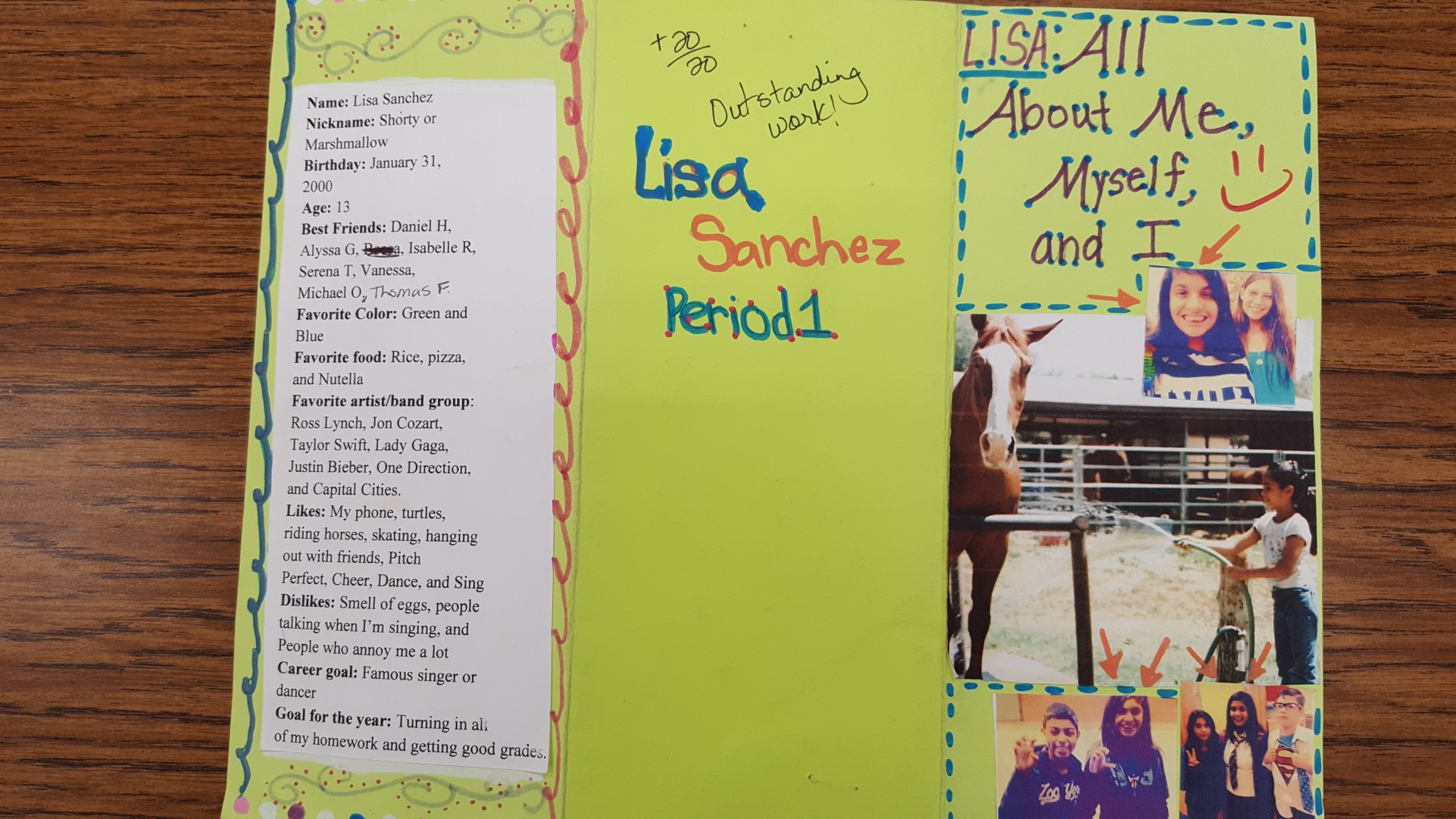